INTRA group Practical Hints and Tips for IUC placement
Series 4
INTRA group: Intrauterine coNtraception: Translating Research into Action
A panel of independent physicians with expert interest in intrauterine contraception
Formation of the INTRA group and its ongoing work is supported by Bayer Pharma
Purpose:
To encourage more widespread use of IUC methods in a broad range of women through medical education
Core Slide Kit: Terms of use
If any adjustments are made to the originals, neither Bayer Pharma nor the INTRA Group can accept responsibility whatsoever for their content.
If you make changes you should not use the INTRA slide template.
When using any of these slides, even if you modify them in some way, please acknowledge to your audience that the original slides were provided by the INTRA Group:
“The global INTRA group is a panel of independent physicians with expert interest in intrauterine contraception. Formation of the INTRA group and its ongoing work is supported by Bayer Pharma”.
You may select any combination of slides to present on to others; however, the context of the slides should be maintained wherever possible.
Please be aware that recommendations and regulations around communications on contraception as well as product labels vary globally, and ensure that the content and recommendations included in the slides are aligned to the local regulations and product labels of the country where you are presenting.
[Speaker Notes: Speaker notes:
This slide summarises the agreed terms of use of the Educational Slide Kit contents.]
In this series:
Rationale and methodology
Current pharmacological strategies
Anxiety vs perception of pain
INTRA group recommendations
Aims
Pre-placement considerations
Uterine Sounding and IUC placement
Post-placement considerations
Rationale and methodology
Rationale
Overall, published evidence offers only limited direction on optimising IUC placement
There is a general lack of research on placement techniques and techniques for local anaesthesia
Limitations are associated with the interpretation of data from studies evaluating pharmacological strategies
Methodology
After a literature review, the members of the INTRA group discussed and reached a consensus on the recommendations presented here
Current pharmacological strategies
Pharmacological strategies
Various evidence based and non-evidence based pharmacological strategies are used to improve ease of placement from the provider’s perspective and minimise pain from the woman’s perspective:
Pre-placement cervical priming with misoprostol
Pre-placement oral analgesia with NSAIDs
Pre-placement local anaesthesia 
Includes different formulations: gels, injections and sprays and 
Different techniques for administration: intracervical and paracervical
Post-placement pharmacological therapy with NSAIDs
Pre-placement cervical priming with misoprostol
Evidence:
	Cervical priming with misoprostol (400µg) prior to IUC placement has been evaluated in four placebo-controlled RCTs1-4

Misoprostol significantly improves ease of placement from the provider’s perspective
There is no clear evidence to support cervical priming with misoprostol reduces pain from the woman’s perspective
Pre-placement dose-dependent side-effects associated with misoprostol include nausea, cramping and shivering
There is a lack of studies defining the optimal misoprostol regimen in the setting of IUC placements
Edelman et al. 2011; 
Dijkhuizen et al. 2011; 
Heikinheimo et al. 2010;  
Saav et al. 2007
[Speaker Notes: References:
Edelman AB, Schaefer E, Olson A et al. (2011) Effects of prophylactic misoprostol administration prior to intrauterine device insertion in nulliparous women. Contraception 2011 Sept 84(3):234-9
Dijkhuizen K, Dekkers OM, Holleboom CA et al. (2011) Vaginal misoprostol prior to insertion of an intrauterine device: an RCT. Hum Reprod 26:323-329.
3. Heikinheimo O, Inki P, Kunz M et al. (2010) Double-blind, randomized, placebo-controlled study on the effect of misoprostol on ease of consecutive insertion of the levonorgestrel-releasing intrauterine system. Contraception 81:481-486.
4. Sääv I, Aronsson A, Marions L et al. (2007) Cervical priming with sublingual misoprostol prior to insertion of an intrauterine device in nulliparous women: a randomized controlled trial. Hum Reprod 22:2647-2652.]
Pre-placement oral analgesia with NSAIDs
Evidence:
	Two RCTs versus placebo have evaluated the prophylactic use of oral analgesia for reducing pain associated with IUC placement1,2

There is currently no evidence to recommend routine prophylactic use of oral analgesia because there is no clear evidence that pain associated with IUC placement is reduced
NSAIDs should be given when using misoprostol for cervical priming to alleviate the pain associated with misoprostol-induced cramping
Hubacher et al. 2006
Chor et al. 2011
[Speaker Notes: References:
1. Hubacher D, Reyes V, Lillo S et al. (2006) Pain from copper intrauterine device insertion: randomized trial of prophylactic ibuprofen. Am J Obstet Gynecol 195:1272-1277.
2. Chor J, Bregand-White J, Golobof A et al. (2011) Ibuprofen prophylaxis for levonorgestrel-releasing intrauterine system insertion: a randomized controlled trial. Contraception 2012 Jun;85(6):558-62]
Pre-placement local anaesthesia: lignocaine gel
Evidence:
	The application of 2% lignocaine gel intracervically before IUC placement has been evaluated in two RCTs, with differing results1,2

In a small, single-centre UK-based study of 102 women, there was a significant reduction in pain compared with no active treatment (placebo gel or no treatment; x2=8.84, P<0.025)
However, treatment was not blinded to providers, which may have influenced the results (e.g. knowing that active gel was being used may have allowed the provider to proceed with greater confidence)
In a second study of 197 women treated with intracervical 2% lignocaine gel or placebo gel prior to uterine sounding and IUC placement, there was no decrease in IUC placement pain in the lignocaine group compared with the placebo group
Oloto et al. 1996
Maguire et al. 2012
[Speaker Notes: References:
1. Oloto EJ, Bromham DR, Murty JA (1996) Pain and discomfort perception at IUD insertion - effect of short-duration, low volume intracervical application of two percent lignocaine gel (Instillagel™) - a preliminary study. Br J Fam Plann 22:177-180. [this will have to be requested from the british library or Bayer]
2. Maguire K, Davis A, Rosario TL et al. (2012) Intracervical lidocaine gel for intrauterine device insertion: a randomized controlled trial. Contraception 2012 Sep;86(3):214-9.]
Pre-placement local anaesthesia:injectables
Evidence:
	No randomised studies have evaluated the impact of either a intracervical or paracervical block on pain associated with IUC placement
Post-placement pharmacological therapy with NSAIDs
Evidence:
	In an RCT of women fitted with a copper IUD, prophylactic use of ibuprofen (1200 mg daily during menses for the first 6 or 12 months) did not reduce the likelihood of women requesting IUD removal because of dysmenorrhoea and/or increased menstrual bleeding1 

There is currently no evidence to recommend the routine prophylactic use of an NSAID immediately after IUC placement because there is no clear evidence of benefit
Hubacher et al. 2006
[Speaker Notes: References:
1. Hubacher D, Reyes V, Lillo S et al. (2006) Preventing copper intrauterine device removals due to side effects among first-time users: randomized trial to study the effect of prophylactic ibuprofen. Hum Reprod 21:1467-1472.]
Summary of pharmacological strategies
Anxiety vs perception of pain
Increased anxiety and perception of pain
Higher levels of anxiety in women may worsen perceived pain
In a UK-based single-centre study of IUC placements, women who were more anxious and who anticipated that placement would be painful recalled 6 months later that it was a painful experience1
This highlights the importance of pre-placement counselling strategies aimed at reducing women’s anxiety before and during the placement procedure
Murty et al. 2003
[Speaker Notes: References:
1. Murty J (2003) Use and effectiveness of oral analgesia when fitting an intrauterine device. J Fam Plann Reprod Health Care 29:150-151.]
recommendations
Aims
These recommendations from the INTRA Group aim to:
Improve ease of IUC placement 
Reduce placement-related pain 
Improve a women’s overall experience of the placement procedure
Please note that these statements and practical recommendations are based on the INTRA Group’s expert opinion, and therefore may not be in line with the labelling information of intrauterine contraceptive devices in your country
INTRA Group Recommendations
Pre-placement considerations
Please note that these statements and practical recommendations are based on the INTRA Group’s expert opinion, and therefore may not be in line with the labelling information of intrauterine contraceptive devices in your country
Scheduling of the placement procedure
IUC placement is not restricted to during menses
Placement can be performed at any point in the menstrual cycle provided the woman:
Has NOT had unprotected sex (and may be pregnant) since her last menses
Agrees to continue with her current method of contraception until after IUC placement
However, the placement procedure may be slightly easier during or at the end of menses when the cervix is more dilated
Please note that these statements and practical recommendations are based on the INTRA Group’s expert opinion, and therefore may not be in line with the labelling information of intrauterine contraceptive devices in your country
Pre-placement counselling
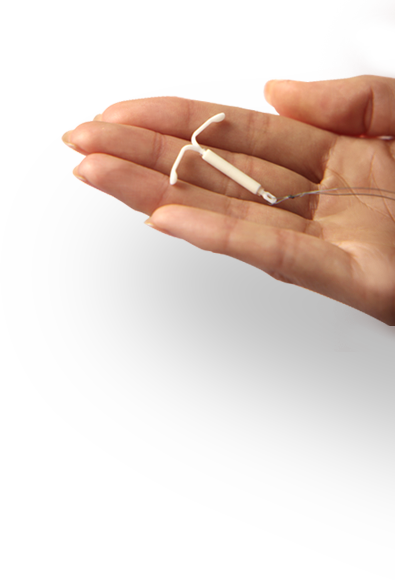 Psychological preparation may1:
Reduce the perception of pain by reducing uncertainty
Provide information/reassurance on what to expect 
Increase motivation leading to higher tolerance of discomfort
Please note that these statements and practical recommendations are based on the INTRA Group’s expert opinion, and therefore may not be in line with the labelling information of intrauterine contraceptive devices in your country
Newton and Reading 1977
[Speaker Notes: References:
1.  Newton JR and Reading AE. The effects of psychological preparation on pain at intrauterine device insertion. Contraception 1977;16:523-532.]
Pre-placement screening
Pre-placement Pap screening is not evidence based
Absence of a Pap smear should not be a barrier to provision of IUC
STI testing can be performed at the time of IUC placement
If the screen comes back positive, the infection can be treated with the device/system in situ
Please note that these statements and practical recommendations are based on the INTRA Group’s expert opinion, and therefore may not be in line with the labelling information of intrauterine contraceptive devices in your country
Cervical priming
IUC placement can be performed without the need for cervical priming in the majority women
Use of misoprostol for the sole purpose of reducing placement-related pain is not evidence based
Misoprostol may be useful to facilitate ease of insertion in select cases where the cervical canal is particularly tight and/or resistant to cervical dilation (e.g. some nulliparous women, women with cervical stenosis)
Vaginal administration of misoprostol 4‒8 hours before IUC placement is preferable to sublingual
More effective, less uterine cramping
Please note that these statements and practical recommendations are based on the INTRA Group’s expert opinion, and therefore may not be in line with the labelling information of intrauterine contraceptive devices in your country
Pre-placement oral analgesia
Although not evidence-based, administration of an NSAID such as ibuprofen 400-600 mg or 1000 mg of paracetamol, 12 hours before placement may:
Increase women’s confidence 
Have a placebo effect with regard to minimizing pain associated with placement
An NSAID should always be given if misoprostol is used, to minimize misoprostol-induced uterine cramping
Please note that these statements and practical recommendations are based on the INTRA Group’s expert opinion, and therefore may not be in line with the labelling information of intrauterine contraceptive devices in your country
INTRA Group Recommendations
Uterine Sounding and IUC placement
Please note that these statements and practical recommendations are based on the INTRA Group’s expert opinion, and therefore may not be in line with the labelling information of intrauterine contraceptive devices in your country
Assessing the position of the uterus
Good visualisation and lighting are important
Techniques for assisting lateral retraction when there is obstruction to visualisation:
A ring forcep opened to push laterally the vaginal walls with the speculum in place
A sidewall retractor device
A condom with the end cut off placed over the top of the speculum
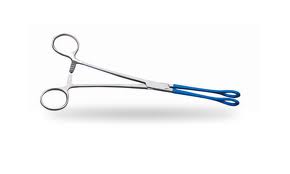 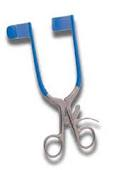 Please note that these statements and practical recommendations are based on the INTRA Group’s expert opinion, and therefore may not be in line with the labelling information of intrauterine contraceptive devices in your country
Cleansing the cervix
Cleaning the cervix is not evidence-based, but some providers believe it is: 
Good defensive practice 
Reassuring to women
Please note that these statements and practical recommendations are based on the INTRA Group’s expert opinion, and therefore may not be in line with the labelling information of intrauterine contraceptive devices in your country
Sounding the uterus (1)
The uterus should be sounded before IUC placement
The LNG-IUS/Cu-IUD package should not be opened until the uterus has been successfully sounded
Dilation is not required in the majority of cases, even in nulliparous women with tighter cervical canals
Dilation should not be performed routinely as cervical stretching increases risk of vasovagal reactions
Please note that these statements and practical recommendations are based on the INTRA Group’s expert opinion, and therefore may not be in line with the labelling information of intrauterine contraceptive devices in your country
Sounding the uterus (2)
If the uterus is sharply anteverted or retroverted and sounding or placement of the insertion tube (canulation) is difficult, the following techniques may be useful:
Place the tenaculum on the posterior lip of the cervix
Place a pillow or other material under the hips to change the angle of the pelvis
Apply suprapubic pressure
Use an ultrasound to guide further attempts
Please note that these statements and practical recommendations are based on the INTRA Group’s expert opinion, and therefore may not be in line with the labelling information of intrauterine contraceptive devices in your country
Management of pain
Pain may be managed using various methods:
Verbal anaesthesia and distraction techniques
Intracervical injection of local anaesthetic gel 
May make cannulation of the cervical canal more comfortable, but there is limited clinical evidence
Injectable local anaesthesia
No randomised studies have evaluated the impact of pre-placement intracervical or paracervical block on pain associated with IUC placement
However, complications and pain can be difficult to predict, therefore injectable local anaesthesia should be kept to hand for reactive use in the instance of a women experiencing pain during the procedure
Please note that these statements and practical recommendations are based on the INTRA Group’s expert opinion, and therefore may not be in line with the labelling information of intrauterine contraceptive devices in your country
Paracervical block – Anaesthetic agents
1% lignocaine is adequate; <10 ml is not toxic, even if it is mistakenly administered into the vasculature
The woman should be informed that mild ringing in the ears and/or tingling or numbness of the tongue or lips may occur, and that this is of no concern 
Avoid concomitant use of adrenaline 
The risk of adrenaline-induced tachycardia, which can be distressing for the woman, outweighs the benefit
Please note that these statements and practical recommendations are based on the INTRA Group’s expert opinion, and therefore may not be in line with the labelling information of intrauterine contraceptive devices in your country
Paracervical block – Instruments
A 22 gauge needle has sufficient diameter to allow fast enough aspiration without being too large
A needle that is 40 mm (1.5 inches) long is most appropriate; full penetration of the needle achieves the appropriate anatomical depth  
A 3 or 5 ml syringe is easy to use with any speculum; a larger volume syringe may make visualisation of the cervix with a narrow speculum difficult
Please note that these statements and practical recommendations are based on the INTRA Group’s expert opinion, and therefore may not be in line with the labelling information of intrauterine contraceptive devices in your country
Paracervical block – Administration technique
A paracervical block can be performed with or without applying traction to the cervix using a tenaculum 
If a tenaculum is to be used, a small injection of lignocaine (<1 ml submucosally) to the tenaculum site will eliminate any pain associated with tenaculum placement
When administering the paracervical block, the needle should:
Enter the cervix directly into the structure of the cervix, rather than laterally, at the 4 and 8 o’clock positions   
Course parallel to the cervical canal to the full depth of the 40 mm (1.5 inch) needle thus blocking the internal os 
Administration of 3 ml on each side is adequate
Continuously deliver anaesthetic as the needle is advanced and withdrawn 
Aspiration back is not necessary
Please note that these statements and practical recommendations are based on the INTRA Group’s expert opinion, and therefore may not be in line with the labelling information of intrauterine contraceptive devices in your country
Cutting the threads
Ensure that both threads have been cut rather than just one, to avoid the device/system being pulled out through the cervix as the ‘cut’ threads are pulled away
Cut the threads to approximately 2.5 cm in length to: 
Minimise any perception by the male partner during sexual intercourse 
Ensure that the threads can be found when the device comes to be removed
Please note that these statements and practical recommendations are based on the INTRA Group’s expert opinion, and therefore may not be in line with the labelling information of intrauterine contraceptive devices in your country
INTRA Group Recommendations
Post-placement
Please note that these statements and practical recommendations are based on the INTRA Group’s expert opinion, and therefore may not be in line with the labelling information of intrauterine contraceptive devices in your country
Post-placement considerations
Be alert to the possibility of vasovagal effects (which can occur during or after the placement procedure)
After the speculum is removed the women should remain lying down for a short period and then sitting for a short period to allow any possible vasovagal effect to pass
Informing women that vasovagal effects are normal minimises anxiety should they occur
Post-placement analgesia is not necessary in most cases
In those women who experience pain after the procedure, oral analgesia that they would normally take for menstrual cramps may be recommended
Women should be advised on how to recognise signs and symptoms of infection (slight increased risk of PID in the first 20 days after placement) and what to do should they occur
Please note that these statements and practical recommendations are based on the INTRA Group’s expert opinion, and therefore may not be in line with the labelling information of intrauterine contraceptive devices in your country
Post-placement considerations
Routine use of ultrasound to check the correct positioning of the device in the uterus is NOT necessary provided that the uterus was sounded before IUC placement
Monthly string checks are unnecessary  
Routine follow up at 4 to 6 weeks is recommended  in some countries e.g. the UK, but left to the discretion of the inserter in others such as Canada
Please note that these statements and practical recommendations are based on the INTRA Group’s expert opinion, and therefore may not be in line with the labelling information of intrauterine contraceptive devices in your country